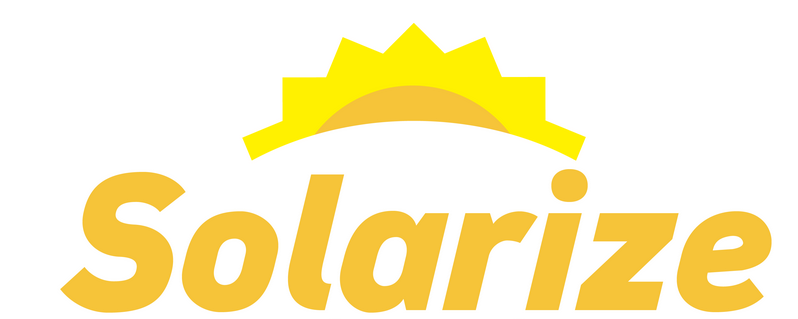 AN OPPORTUNITY TO 
“SOLARIZE CHICAGOLAND”

Help your community go solar 
through a residential group buy
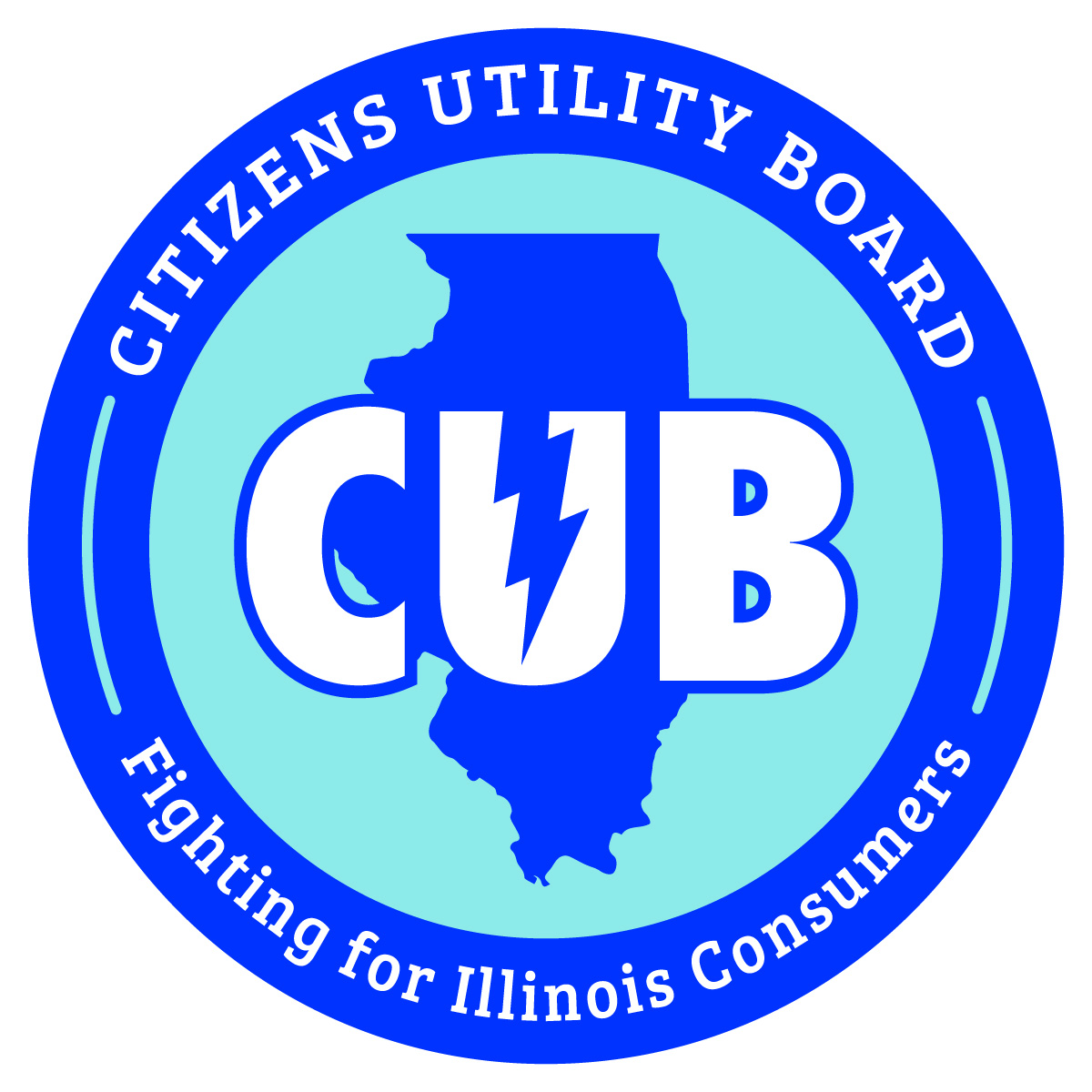 February 2019 – Citizens Utility Board
*This group buy will be open to all residents of Cook, Will, DuPage, and Kane Counties
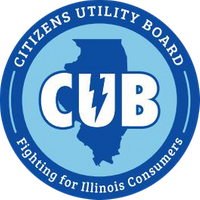 The Citizens Utility Board (CUB)
Represents Illinois utility ratepayers & advocates for                                cheaper & cleaner energy
Has saved consumers more than $20 billion by fighting proposed electricity, natural gas, and telephone rate hikes
Advocated for the Future Energy Jobs Act – which put Illinois at the forefront of renewable energy in the Midwest! 
Operates a consumer hotline to help with utility complaints
Holds ~500 public education events per year! 

www.CitizensUtilityBoard.org
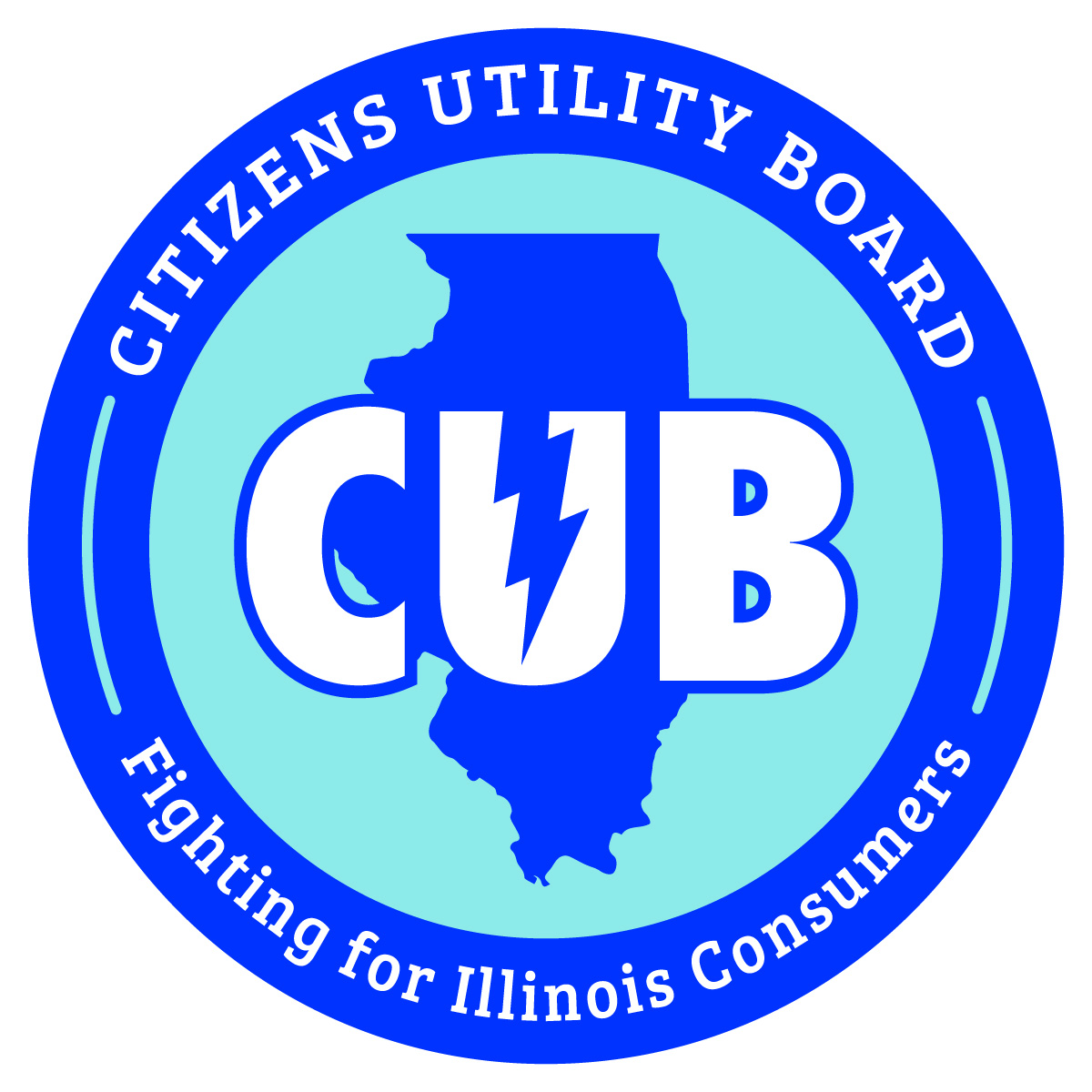 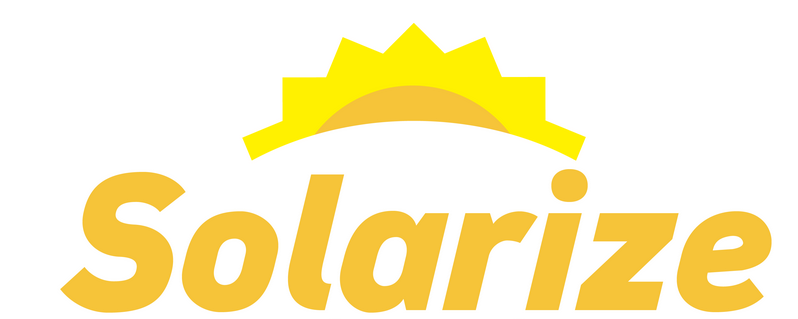 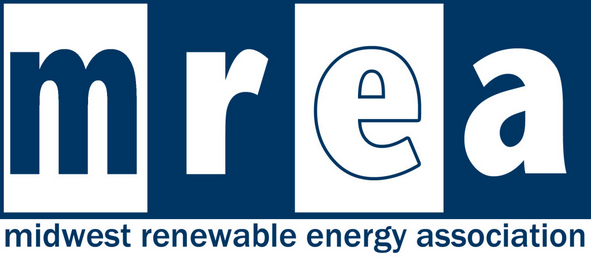 [Speaker Notes: Peter Murphy, based in Milwaukee, WI, 
is the main contact with MREA.]
Midwest RenewableEnergy Association
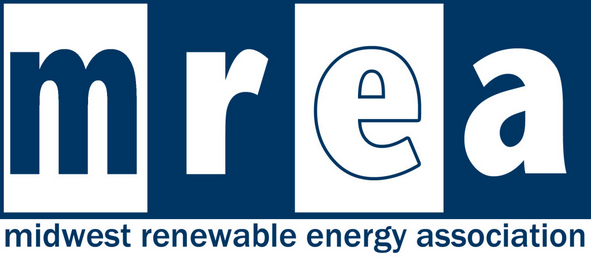 Independent, non-profit organization
Experienced working with communities in four different Midwest states 
Has led 22 Solarize programs including recent efforts in Urbana-Champaign, Bloomington-Normal, and Metro East
Administers program at no cost to counties/cities

www.growsolar.org
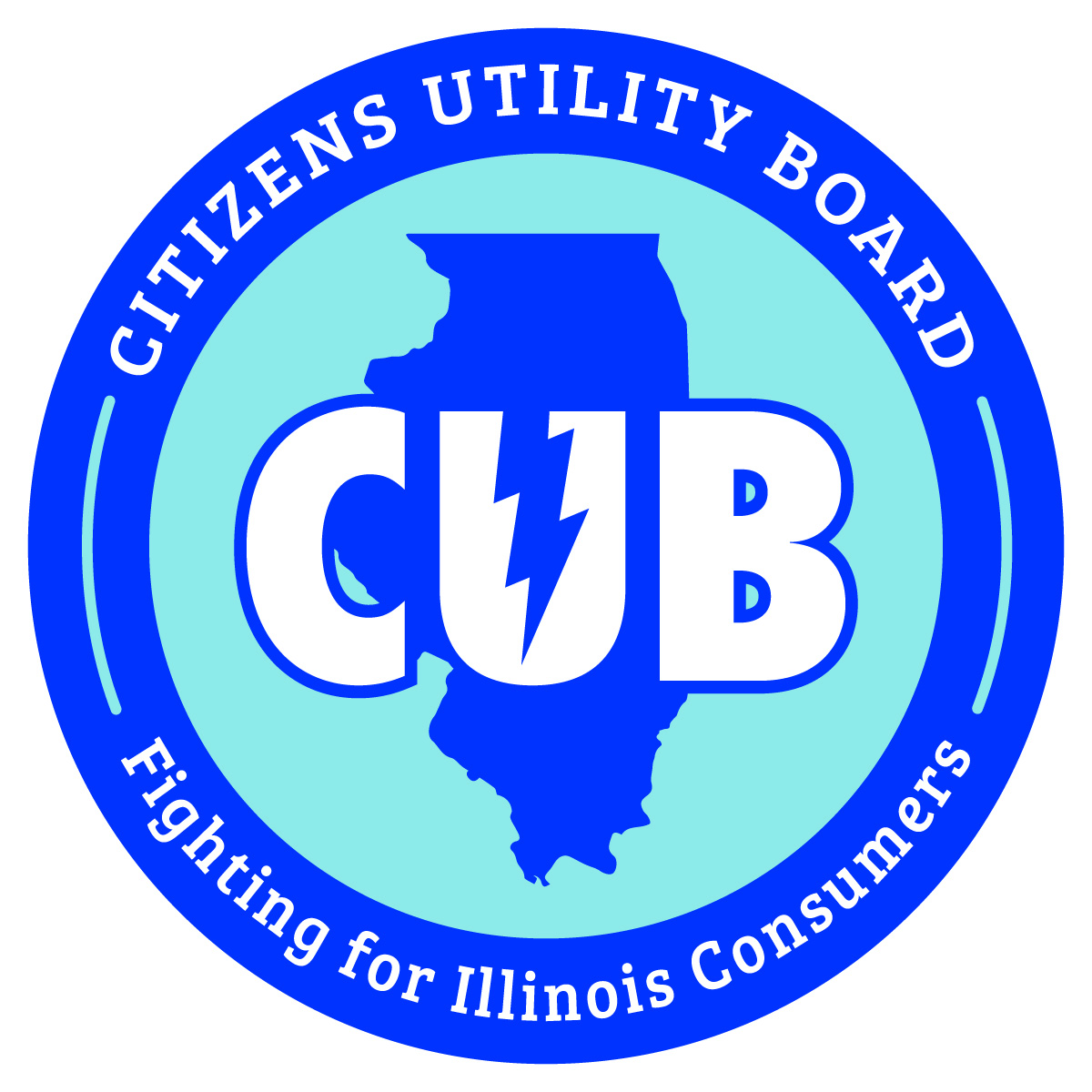 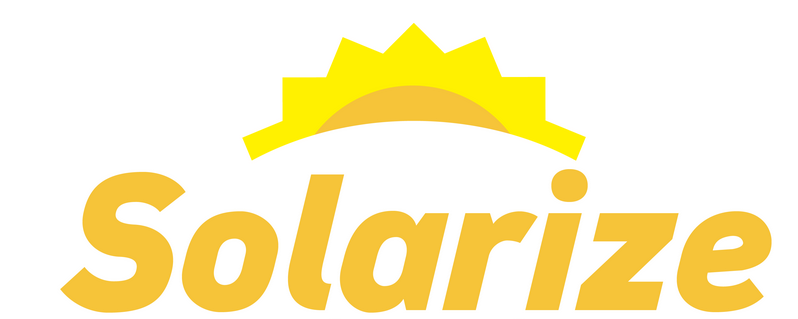 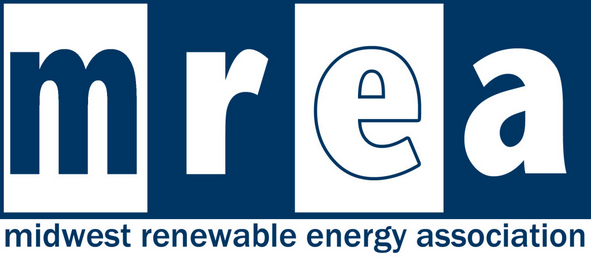 [Speaker Notes: Peter Murphy, based in Milwaukee, WI, 
is the main contact with MREA.]
“Solarize” Program Main Goal
Educate the public on the benefits & affordability of solar
Make communities more sustainable by making solar faster, easier, and more affordable. 
Bring smaller solar projects together so that everyone gets a more affordable price for their home
Here…		and here…		and here.





Solarize group buy uses “economies of scale” but it’s NOT one big community solar garden.
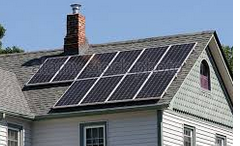 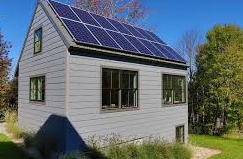 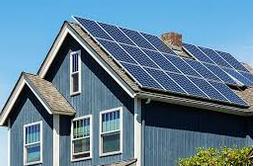 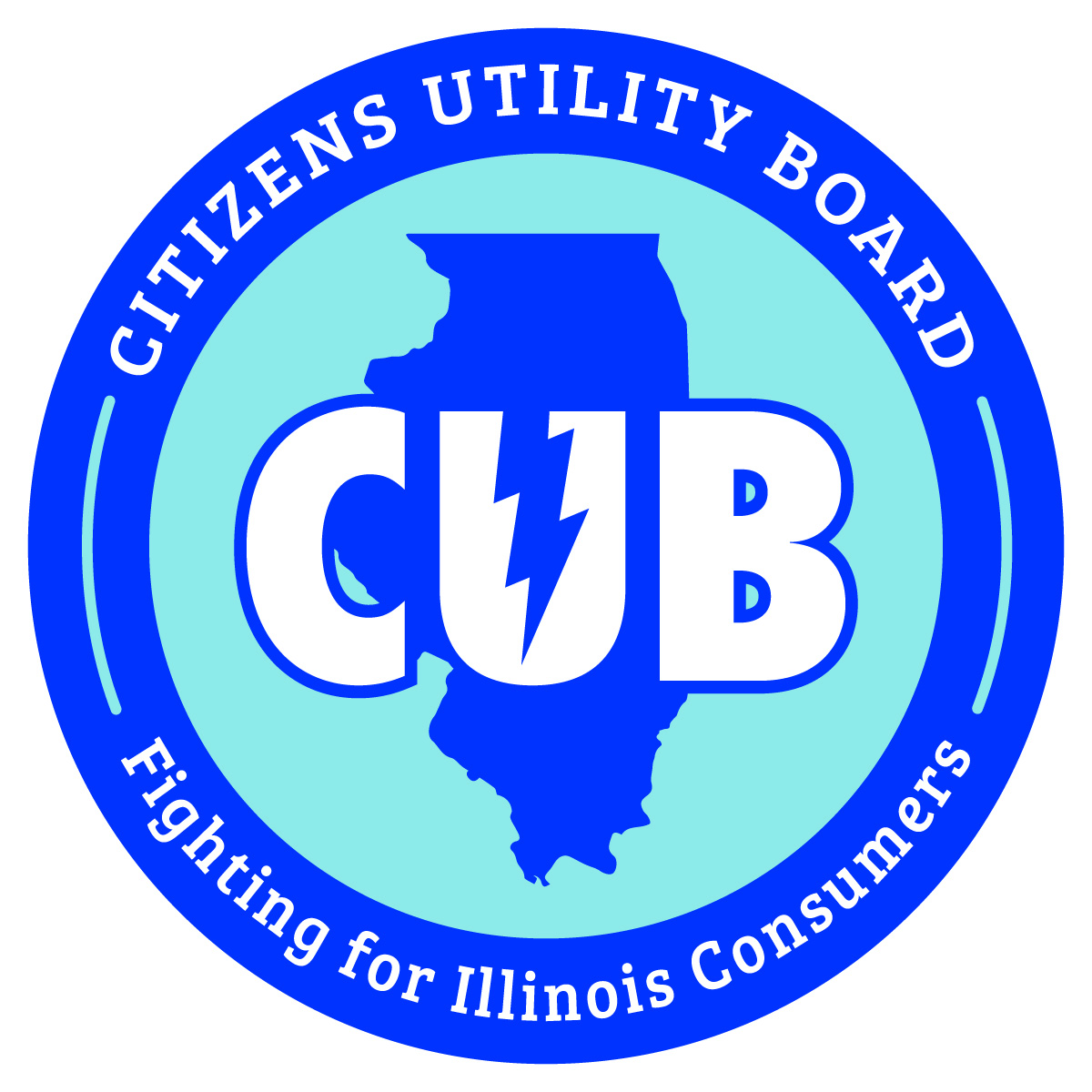 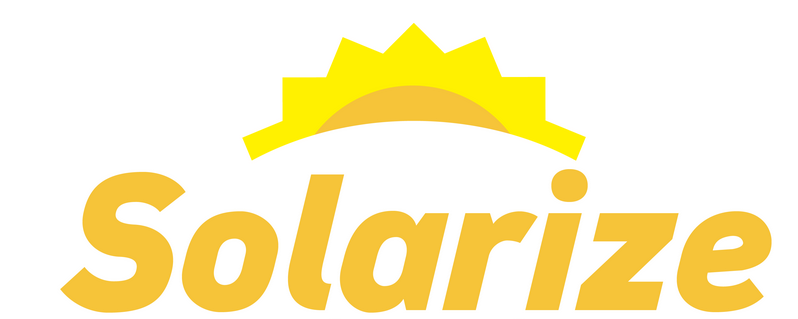 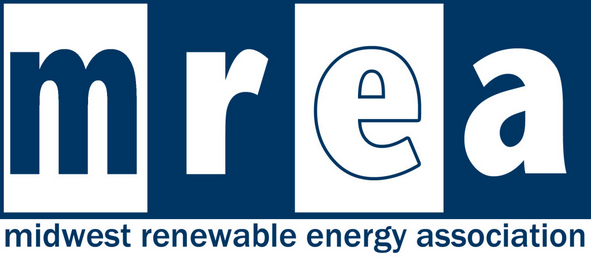 [Speaker Notes: A business owner could participate 
but some entities may be able to get as good or better pricing 
by going directly to any installer because their project will be so large on its own.]
Example: Solarize Urbana- Champaign (2018)
564 kW on 46 homes/businesses (goal: 350 kW)
Estimated Year 1 total utility savings: $58,791
CO2 Offset Year 1: 1,092,161 pounds (v. fossil fuel)
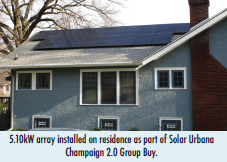 Partners: Midwest Renewable Energy Association with Urbana as lead, Prairie Rivers Network, City of Monticello.

Installer: StraightUp Solar (selected through competitive process)
5.10 kW array installed on residence as part of Solar Urbana Champaign 2.0 Group Buy
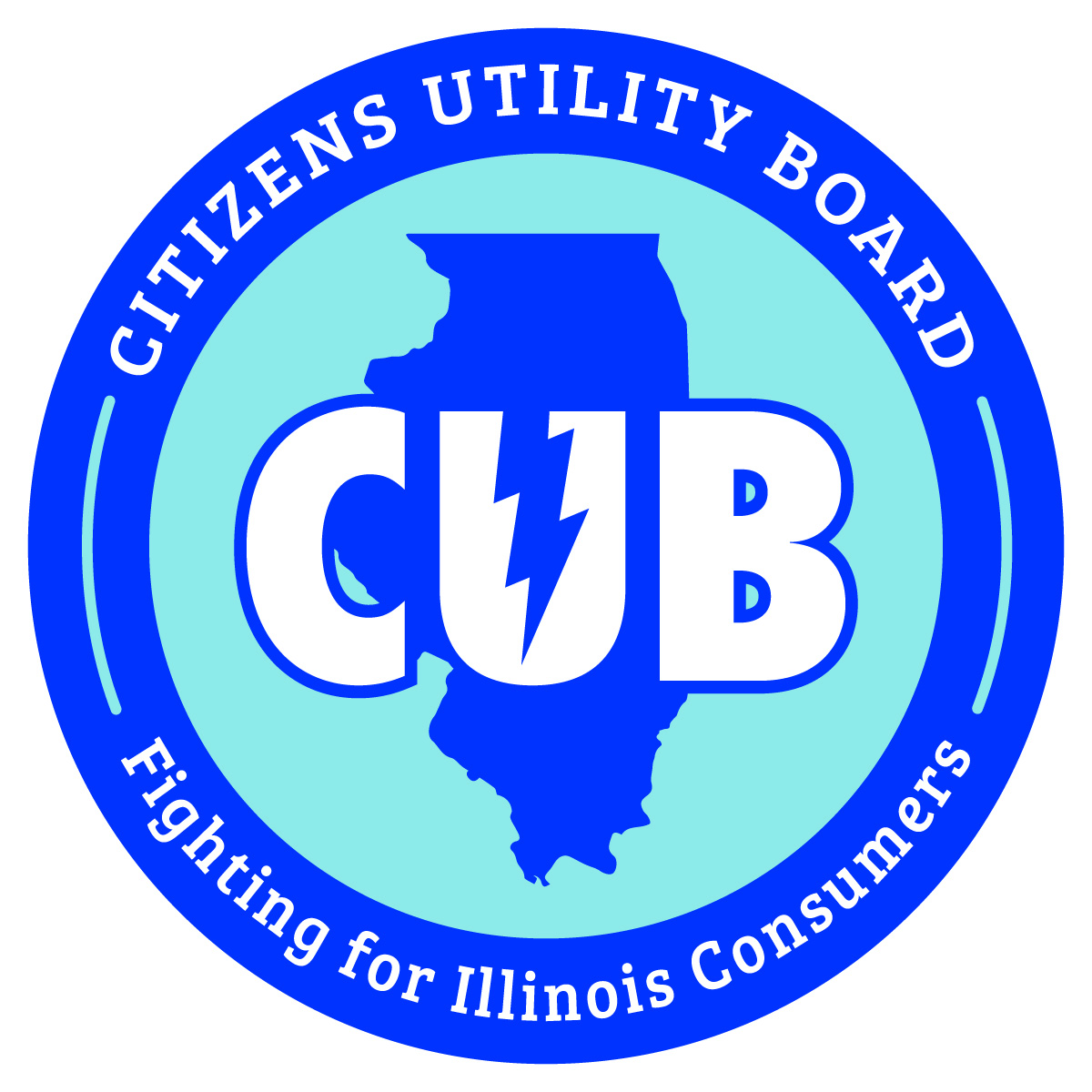 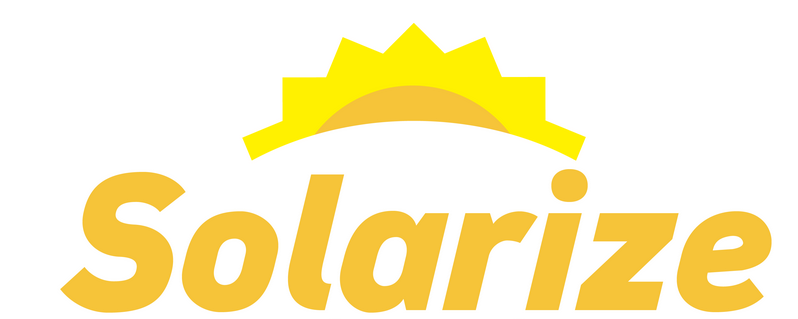 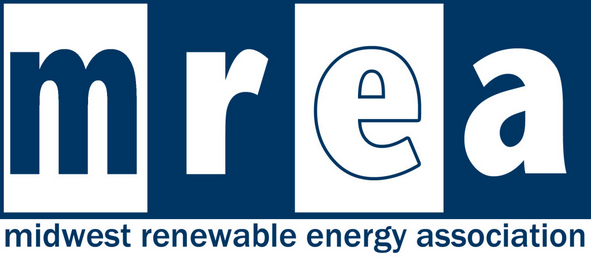 [Speaker Notes: 5.84 kW average size project]
Group-Buy Savings (example based on Solarize Metro East 2018)
Saving are based on achieving installation thresholds







As the program as a whole achieves each target, every person who installed solar gets a rebate based on the size of your system

Because the program achieved 500 kW total, every homeowner who installed received a $100 rebate for each kW of solar they installed
Note: If a city has a high solar permitting fee, its residents may pay a little more.
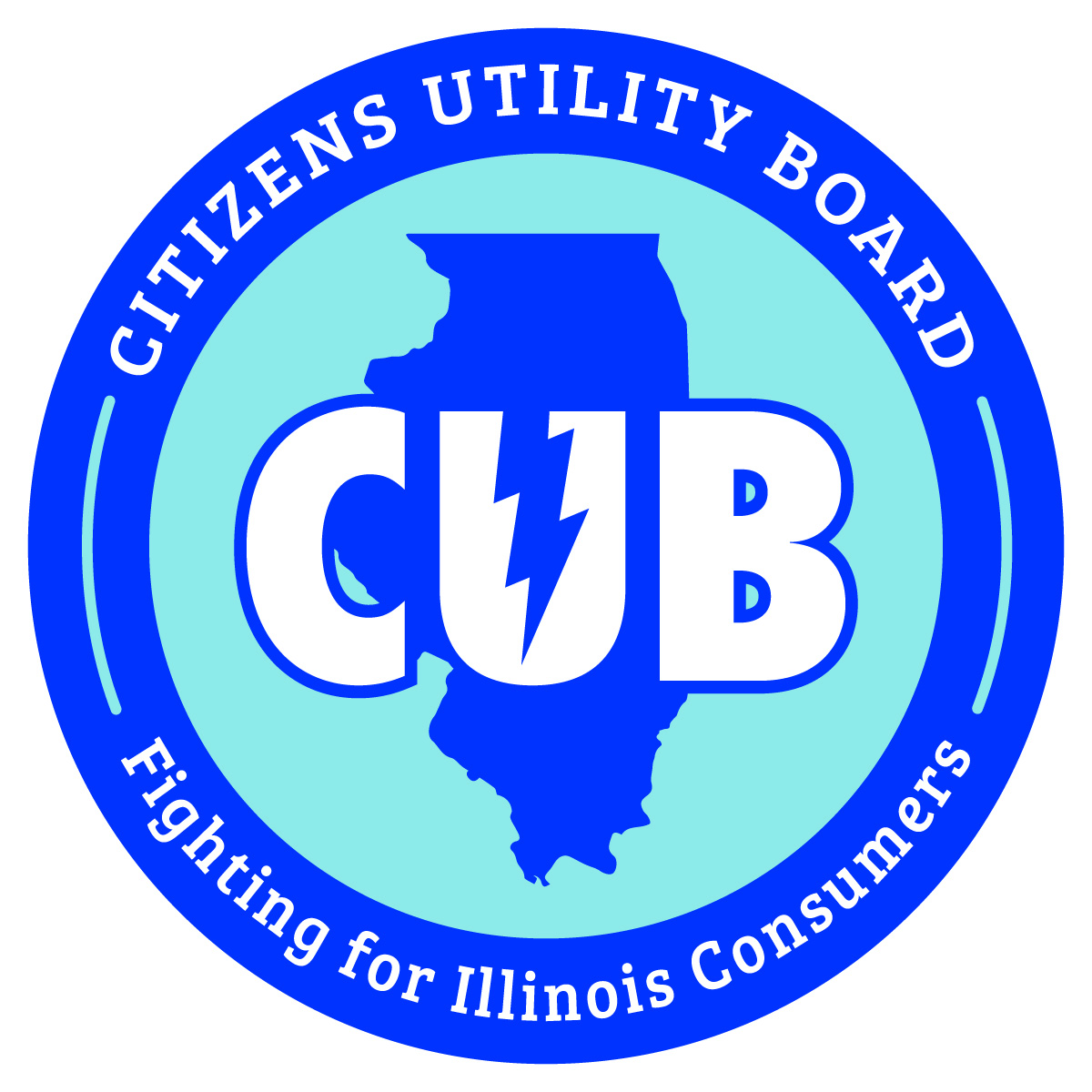 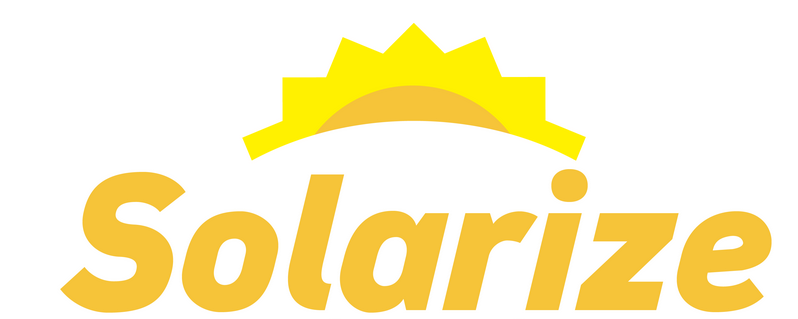 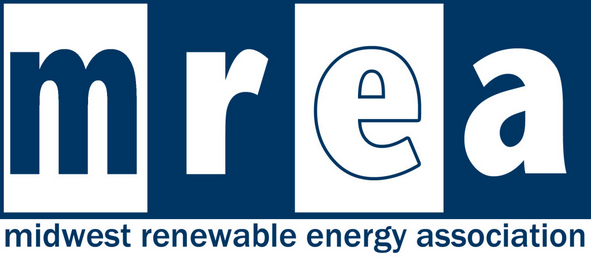 [Speaker Notes: Actually base price may be higher or lower
Actual thresholds may be different
50 kW is assuming 10 houses
150 kW is assuming 30 houses
Every 100 kW after first 50]
Group-Buy Savings (example based on Solarize Metro East 2018)
Note: Large installations will likely get best pricing by working directly with any installer of their choice. This program is not for all entities; typical Solarize size is ~7kW.
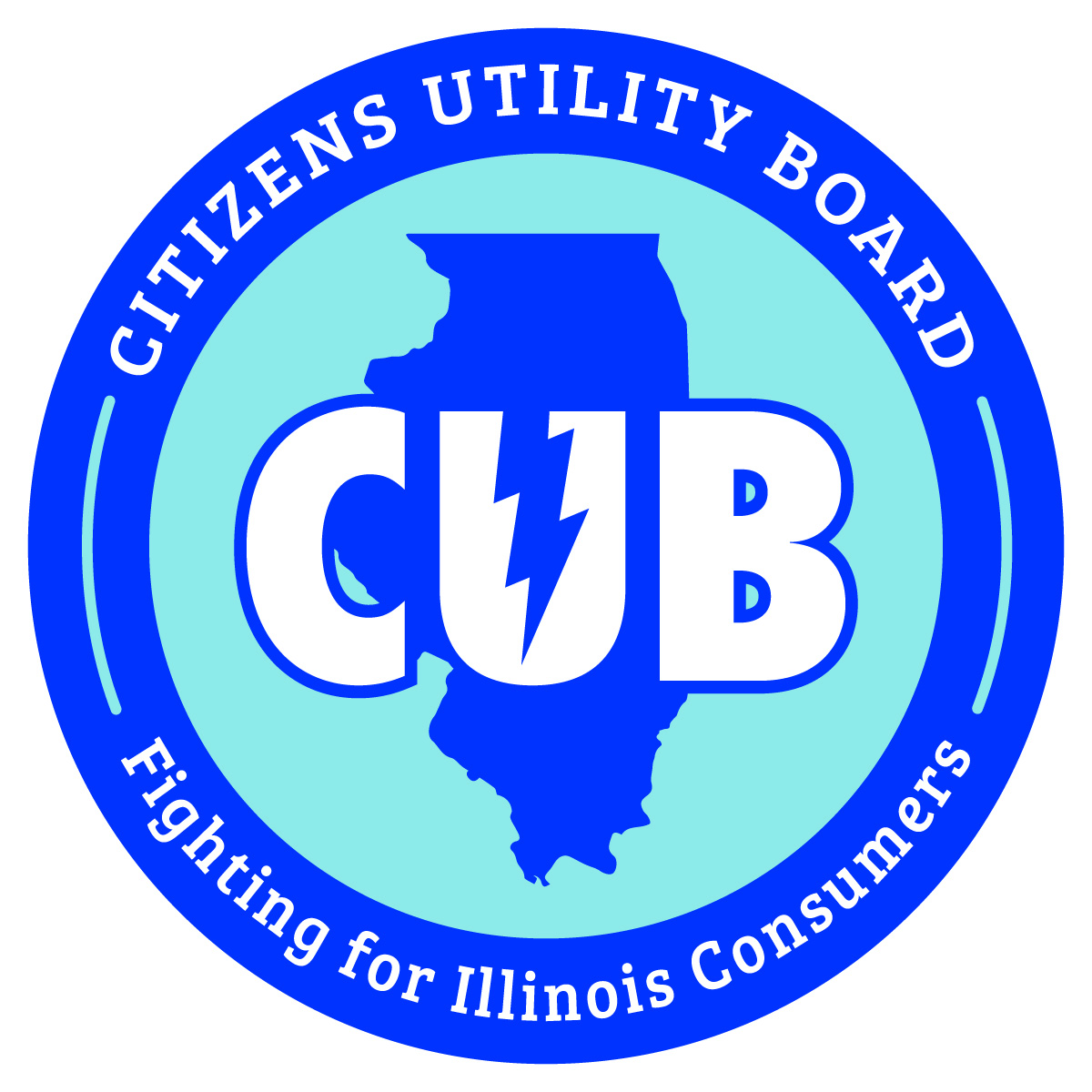 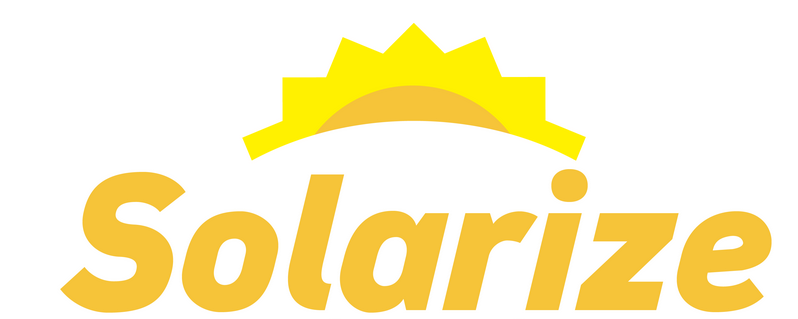 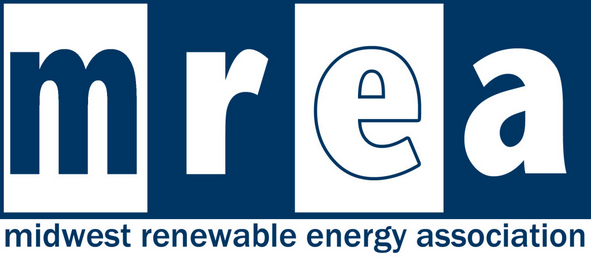 [Speaker Notes: Actually base price may be higher or lower
Actual thresholds may be different
50 kW is assuming 10 houses
150 kW is assuming 30 houses
Every 100 kW after first 50]
Process & Timeline
Mid February - CUB assembles Advisory Committee to guide solar installer selection 
March - MREA publishes RFP
April - Installer selected
May – September – 50 Solar Power hour events throughout the area
September 30th – Deadline for residents to sign the contract with the solar installer
December 31st – All installations completed!
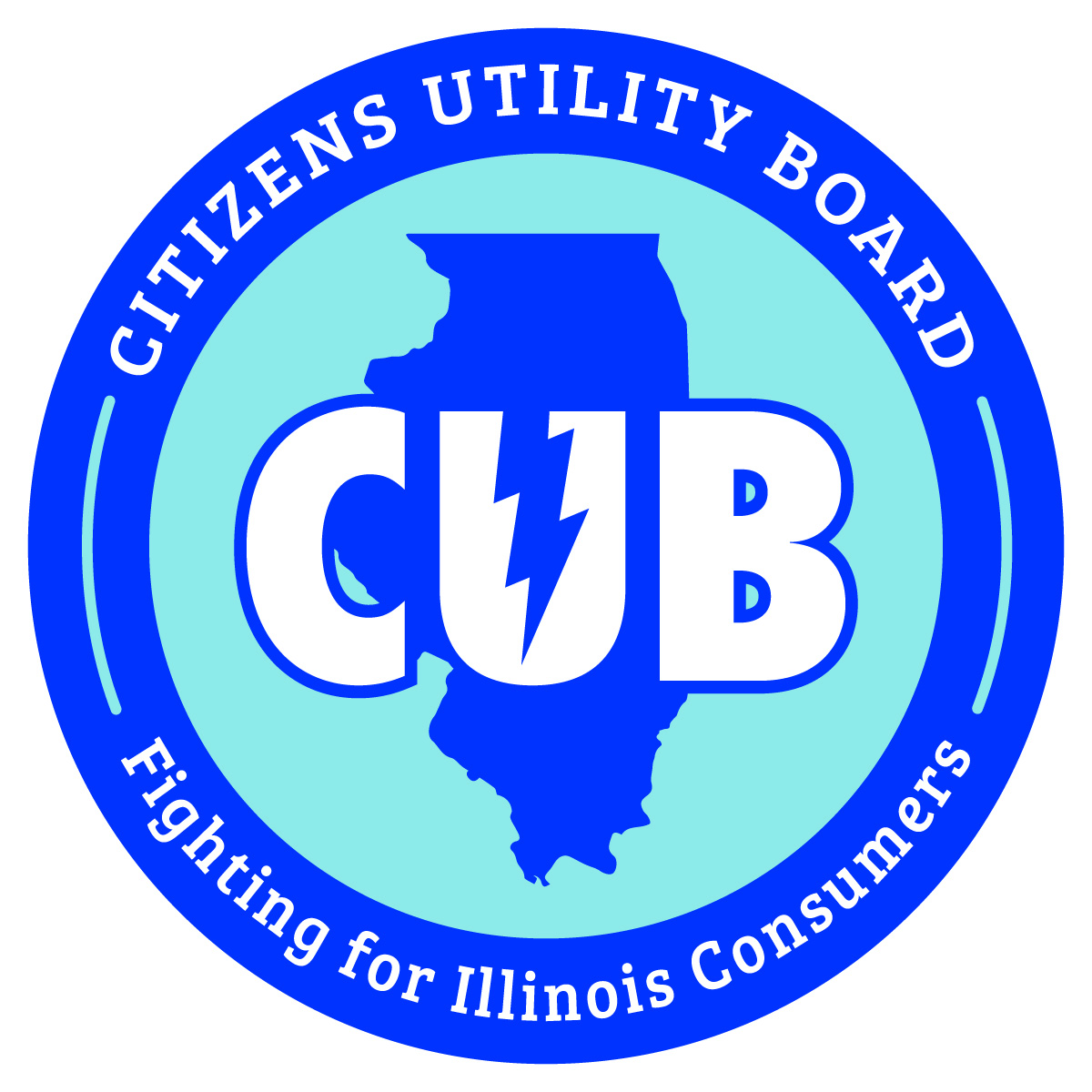 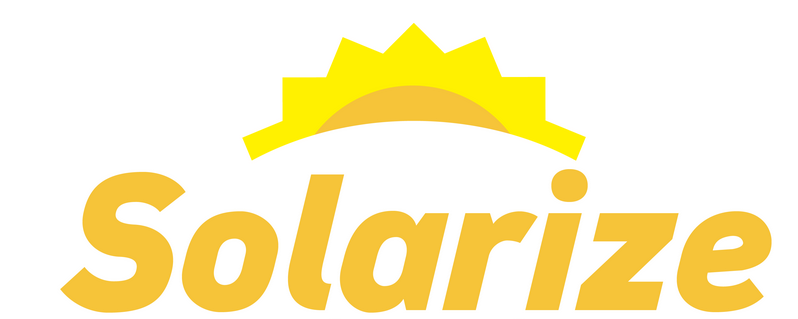 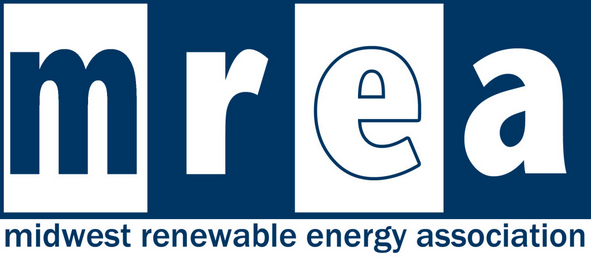 [Speaker Notes: Not many partners in advisory group]
What does a group buy mean for your residents?
An opportunity to save an additional 10-15% on a solar installation
An opportunity for your organization or municipality to help spread the word about the economic and environmental benefits of solar
Through this program many people will learn about solar, even if they ultimately don’t take advantage of this specific opportunity 
Open to all residents of Cook, Kane, DuPage, and Will Counties – municipal endorsements will help get the word out, but are not required to make the program available to residents
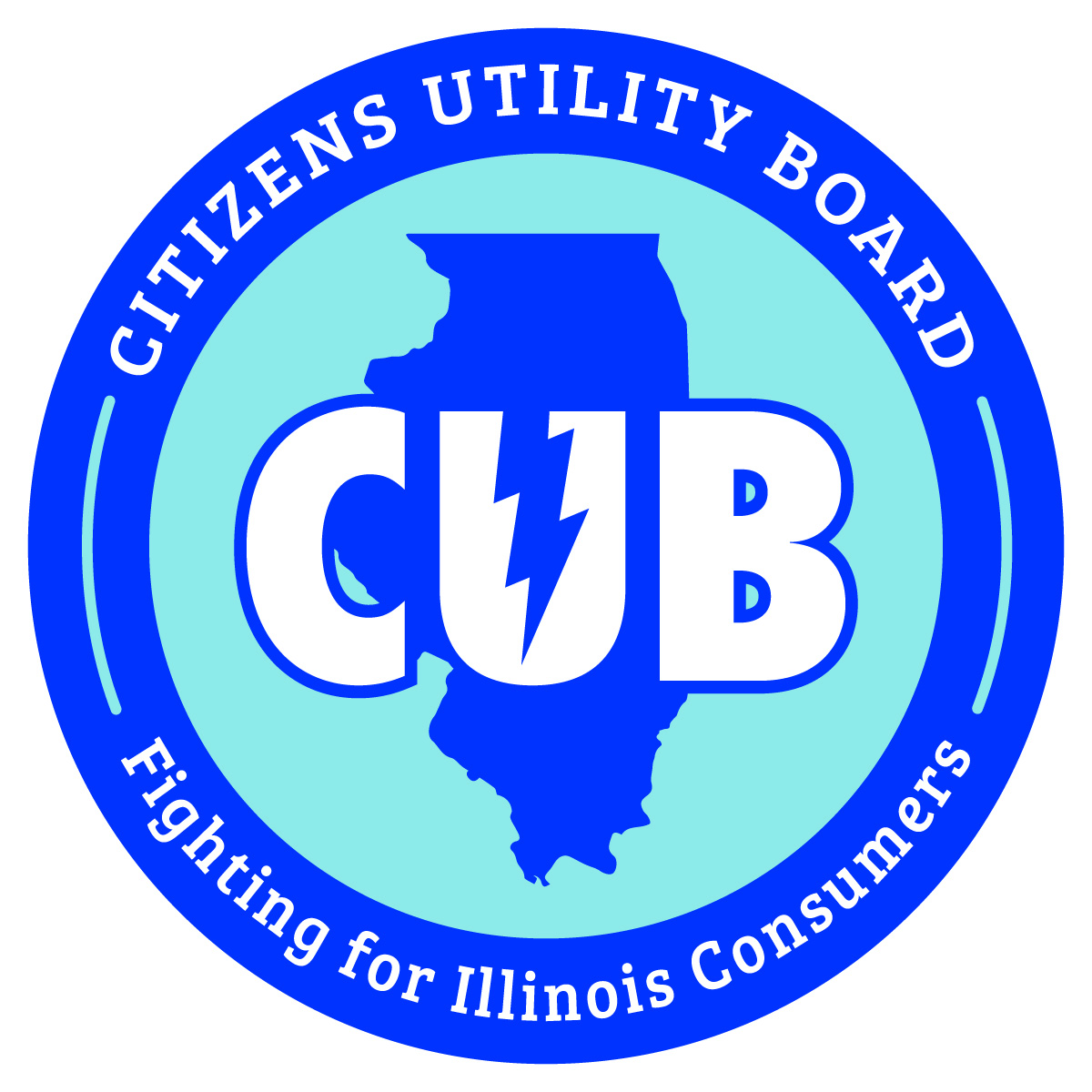 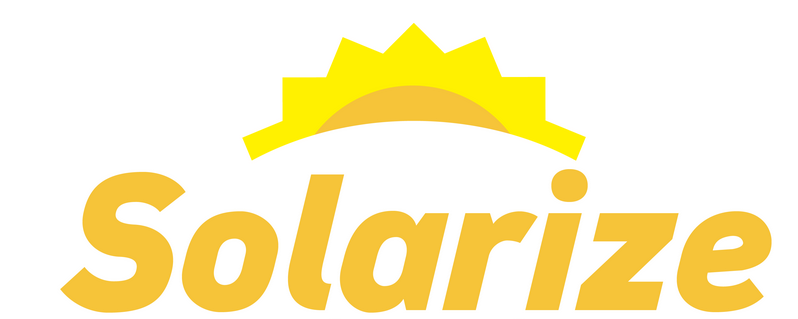 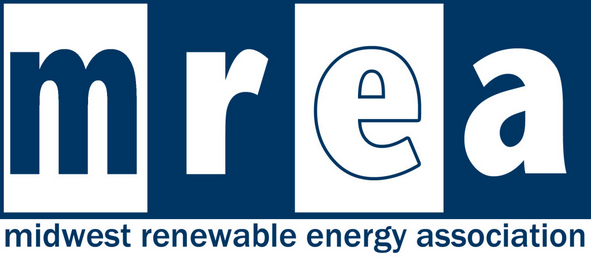 [Speaker Notes: Not many partners in advisory group]
Solarize ChicagoLand
Stay in the loop! Register for email updates at: bit.ly/chi-solarize

Let us know if your group or municipality wants to help spread the word or cohost an event!
Contact: Christina Uzzo (CUB) 
Environmental Outreach Coordinator 
cuzzo@citizensutilityboard.org
(312) 263-4282 x. 134
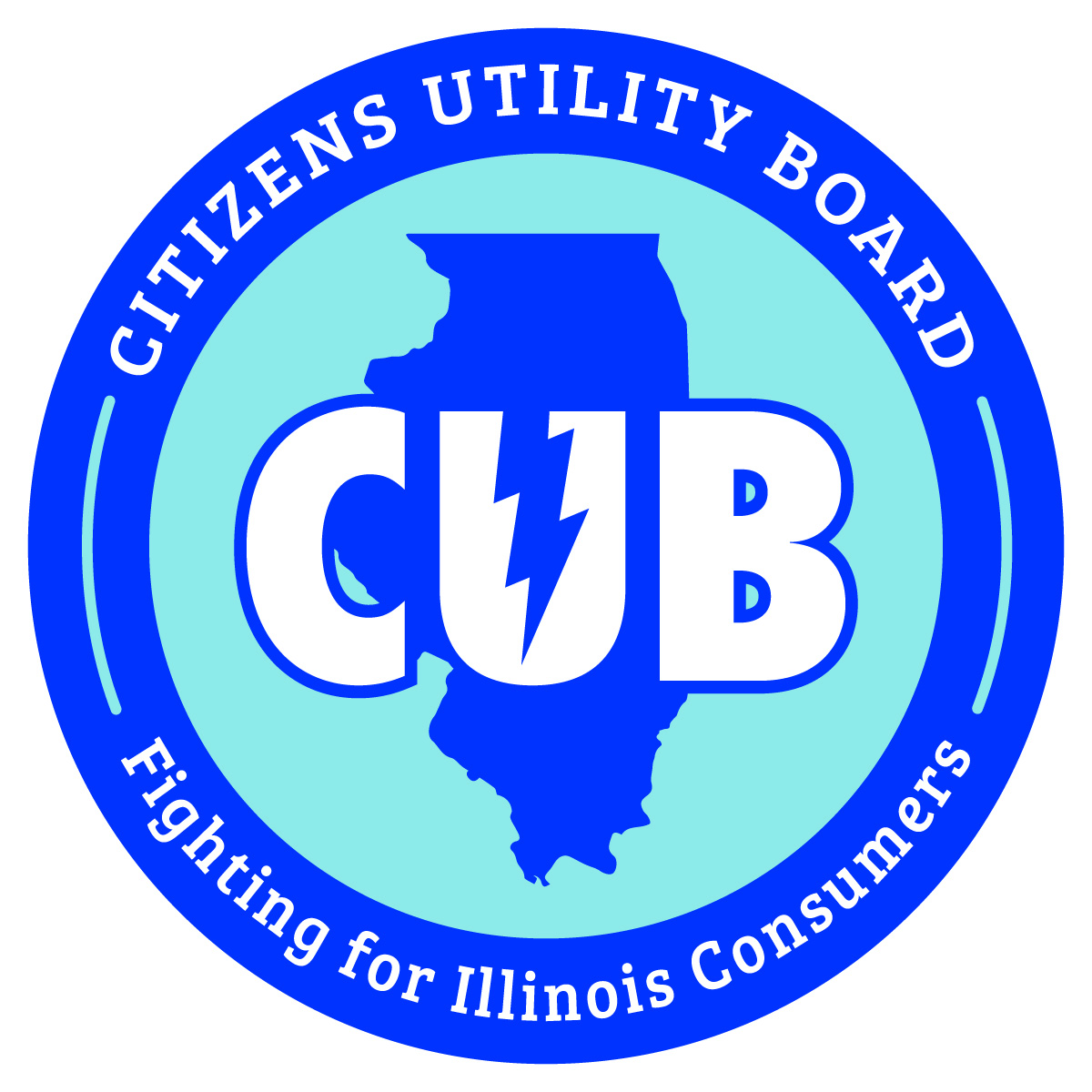 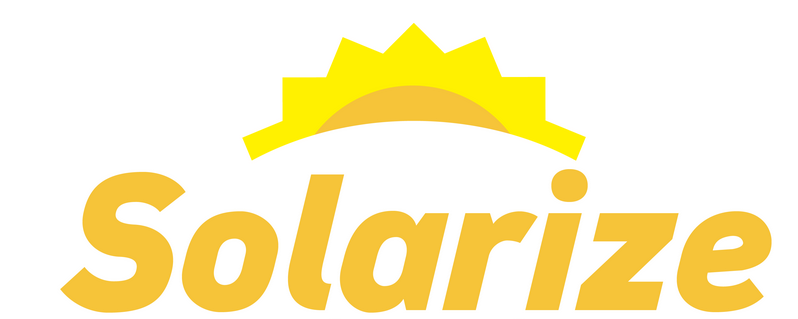 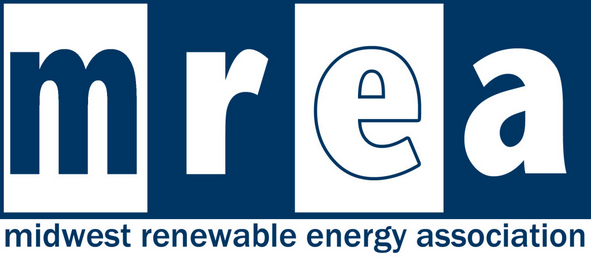 [Speaker Notes: Fits into SolSmart recognition]